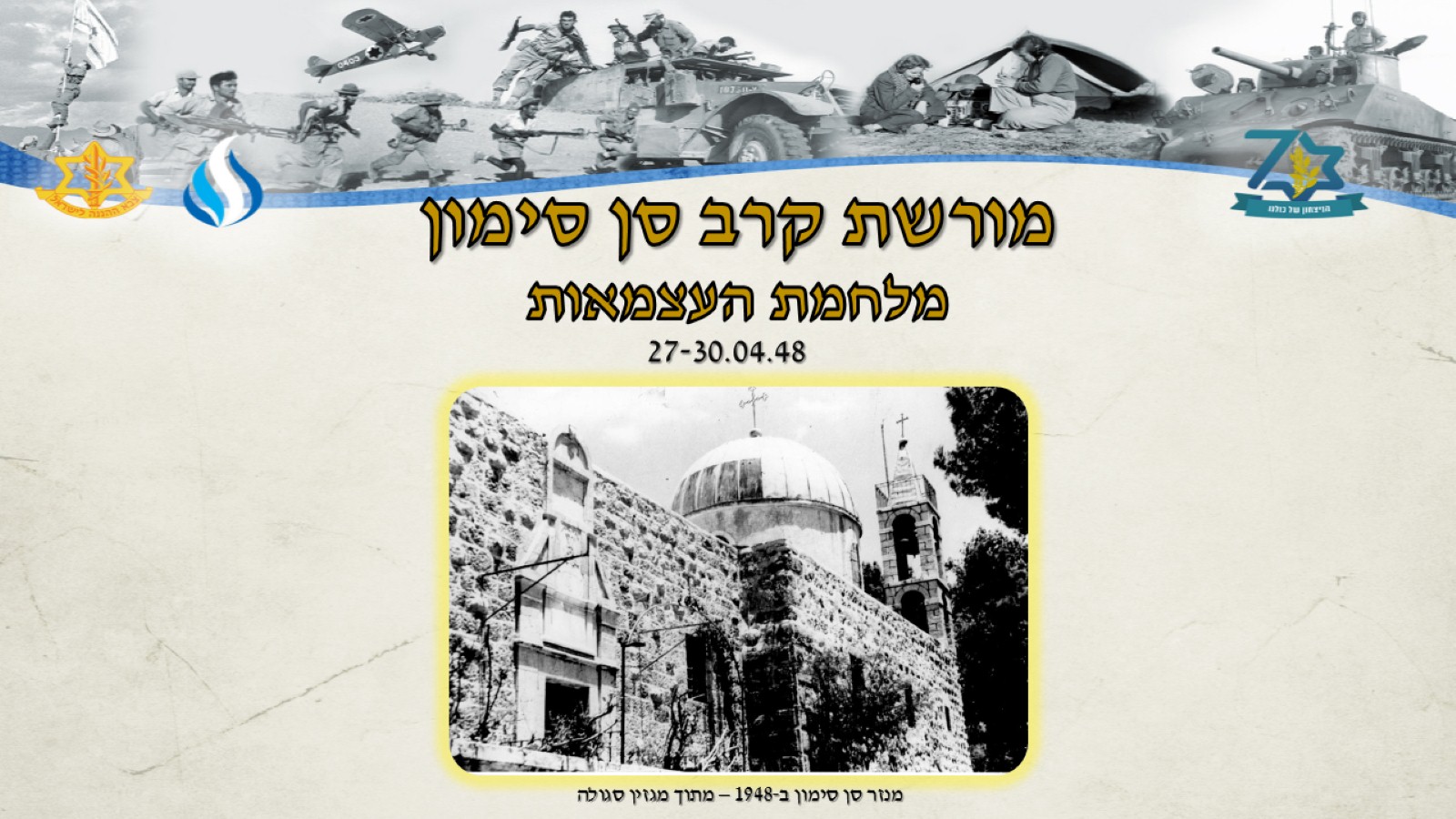 מורשת קרב סן סימוןמלחמת העצמאות
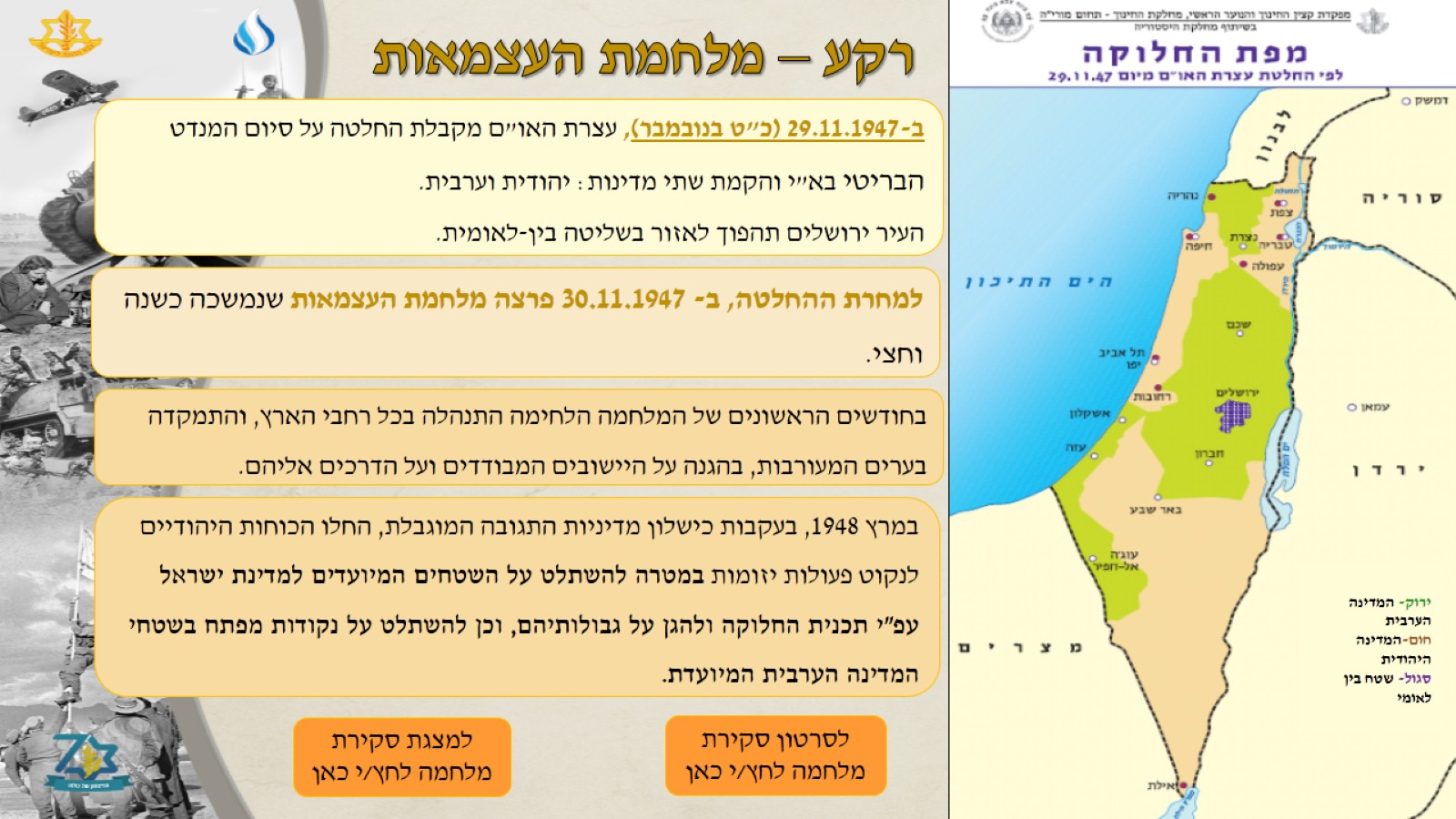 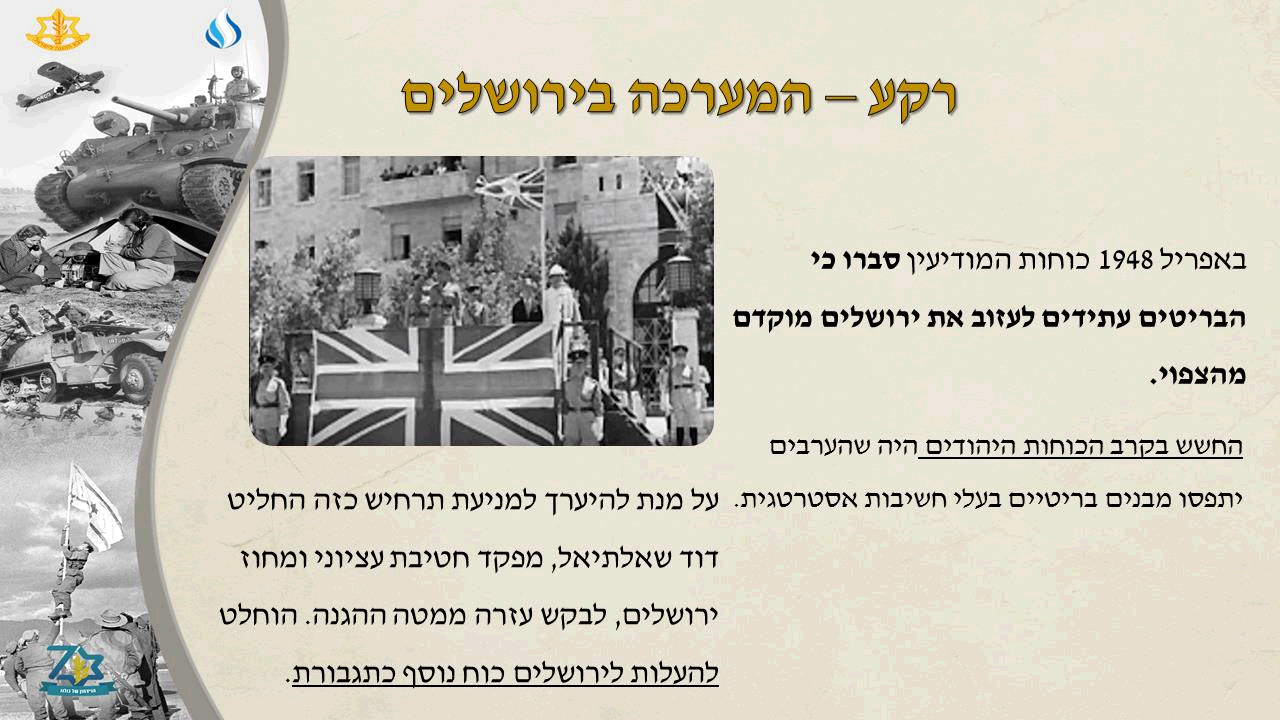 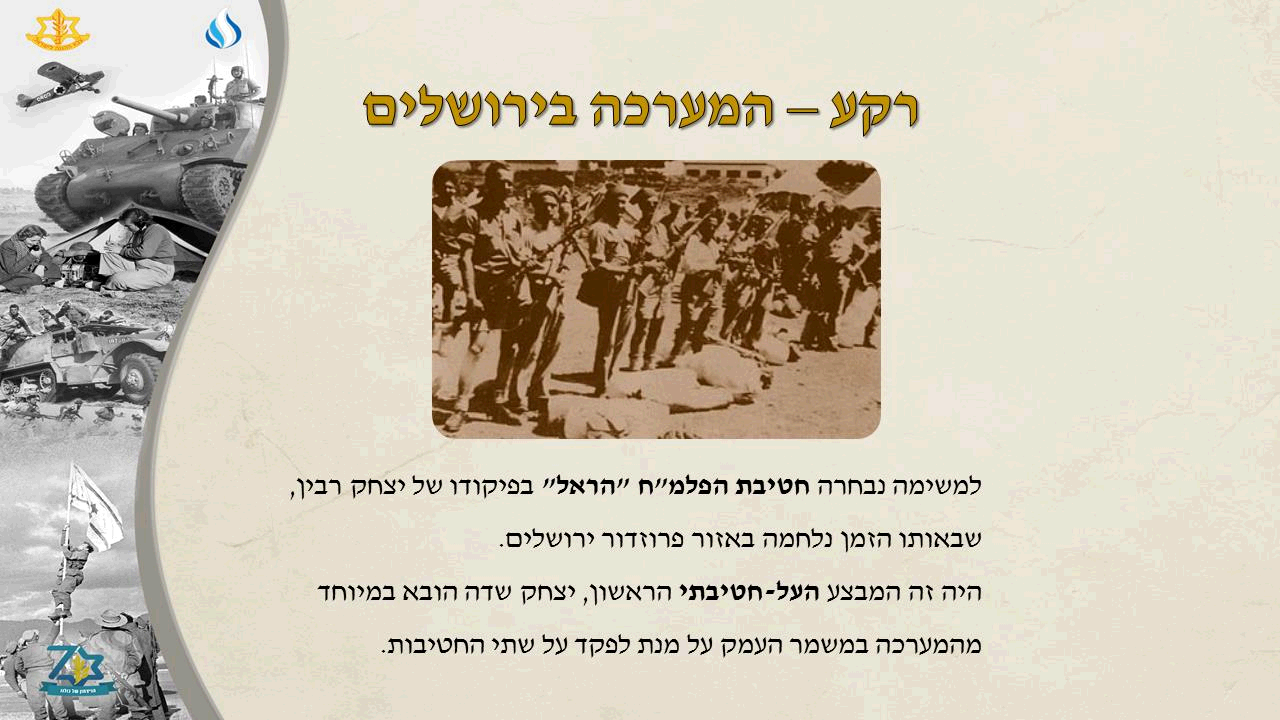 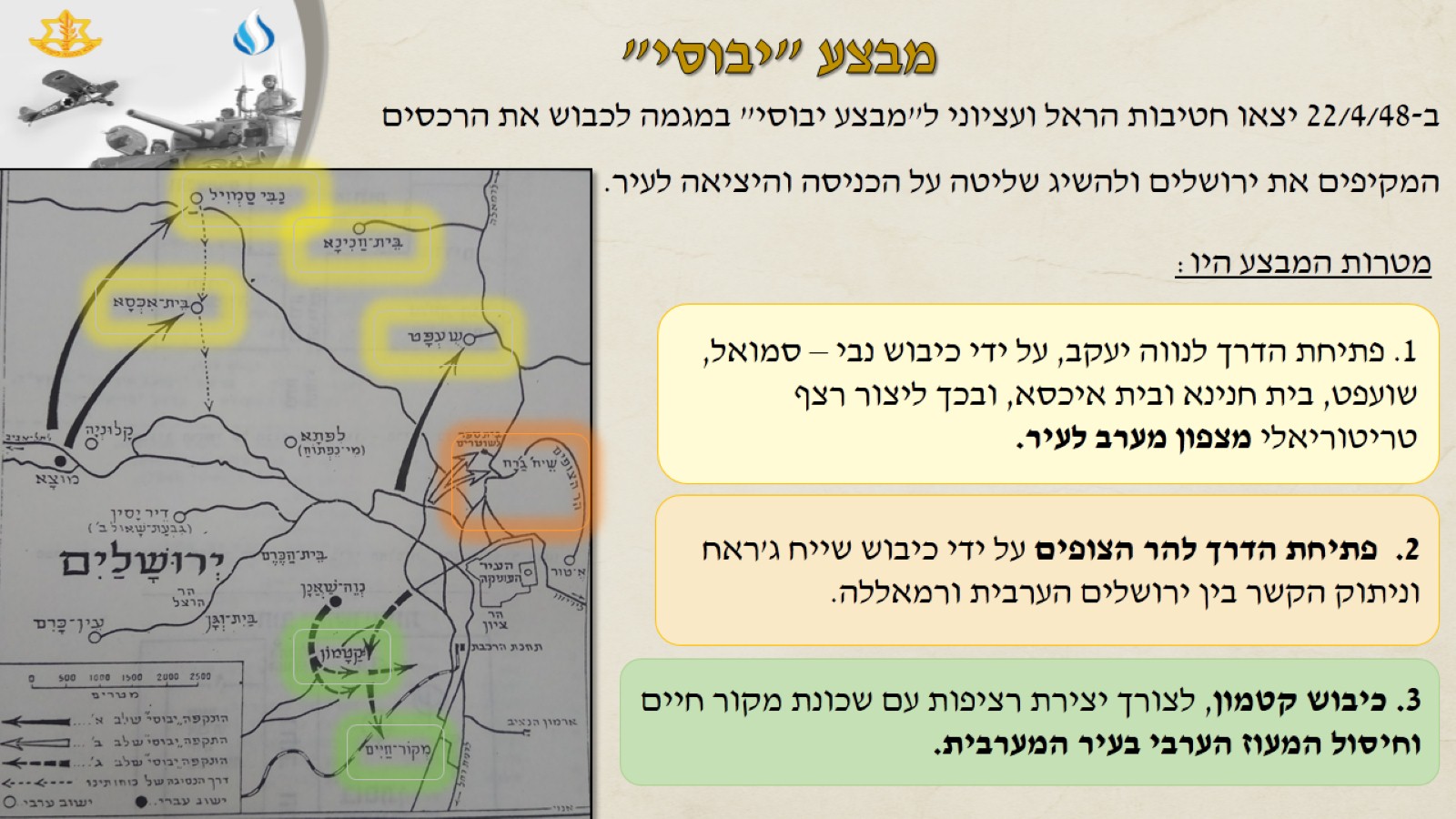 מבצע "יבוסי"
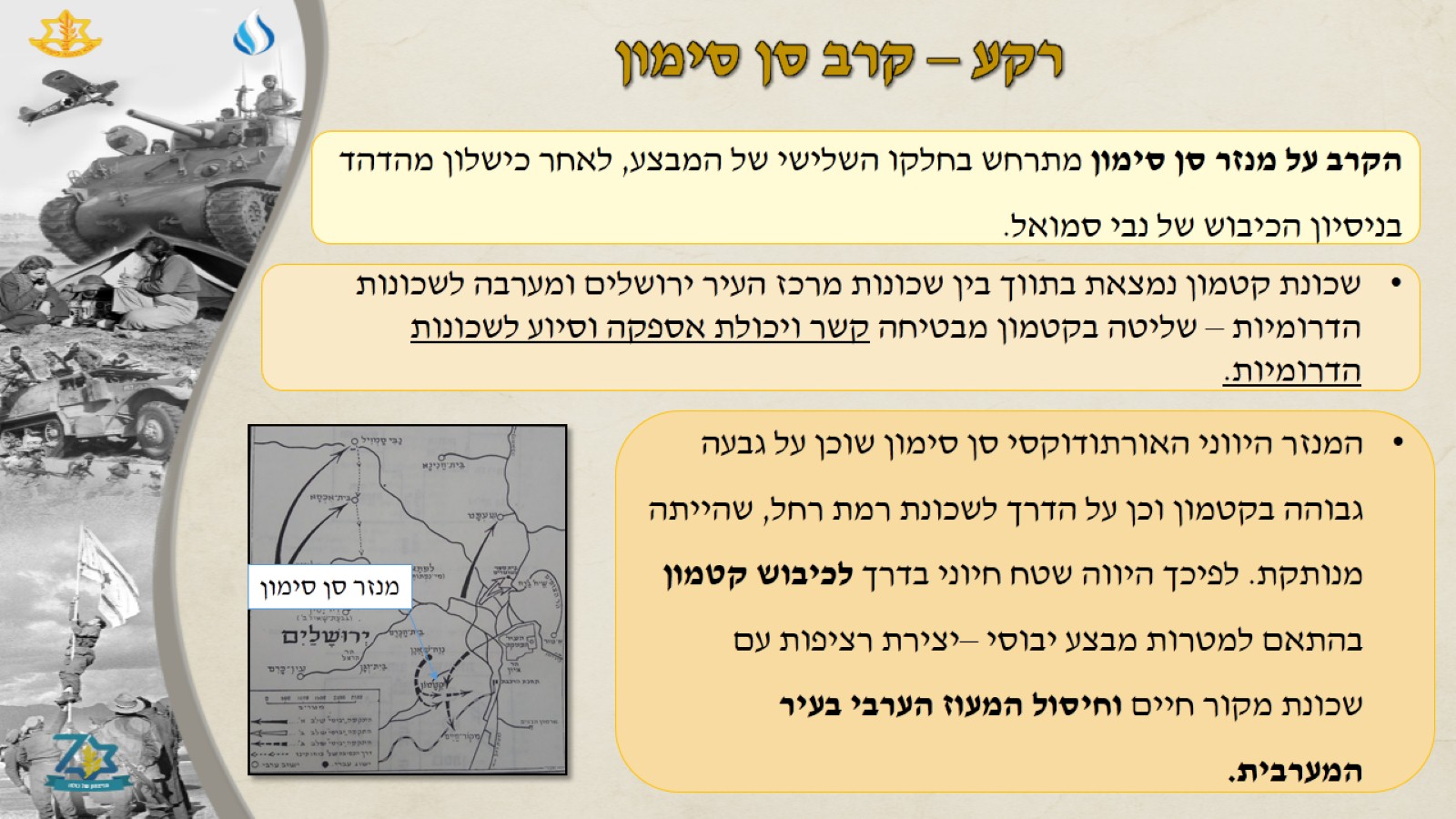 רקע – קרב סן סימון
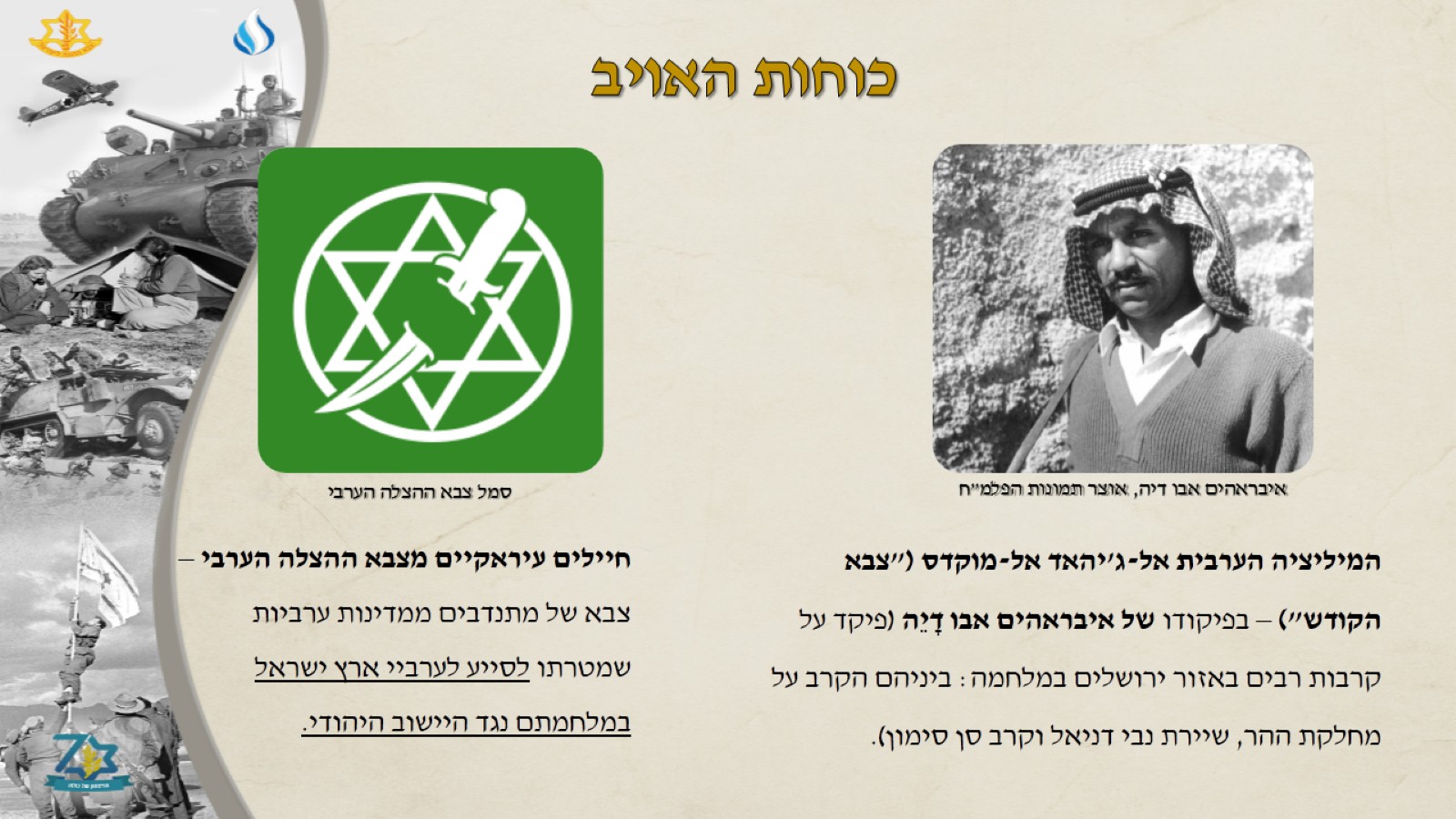 כוחות האויב
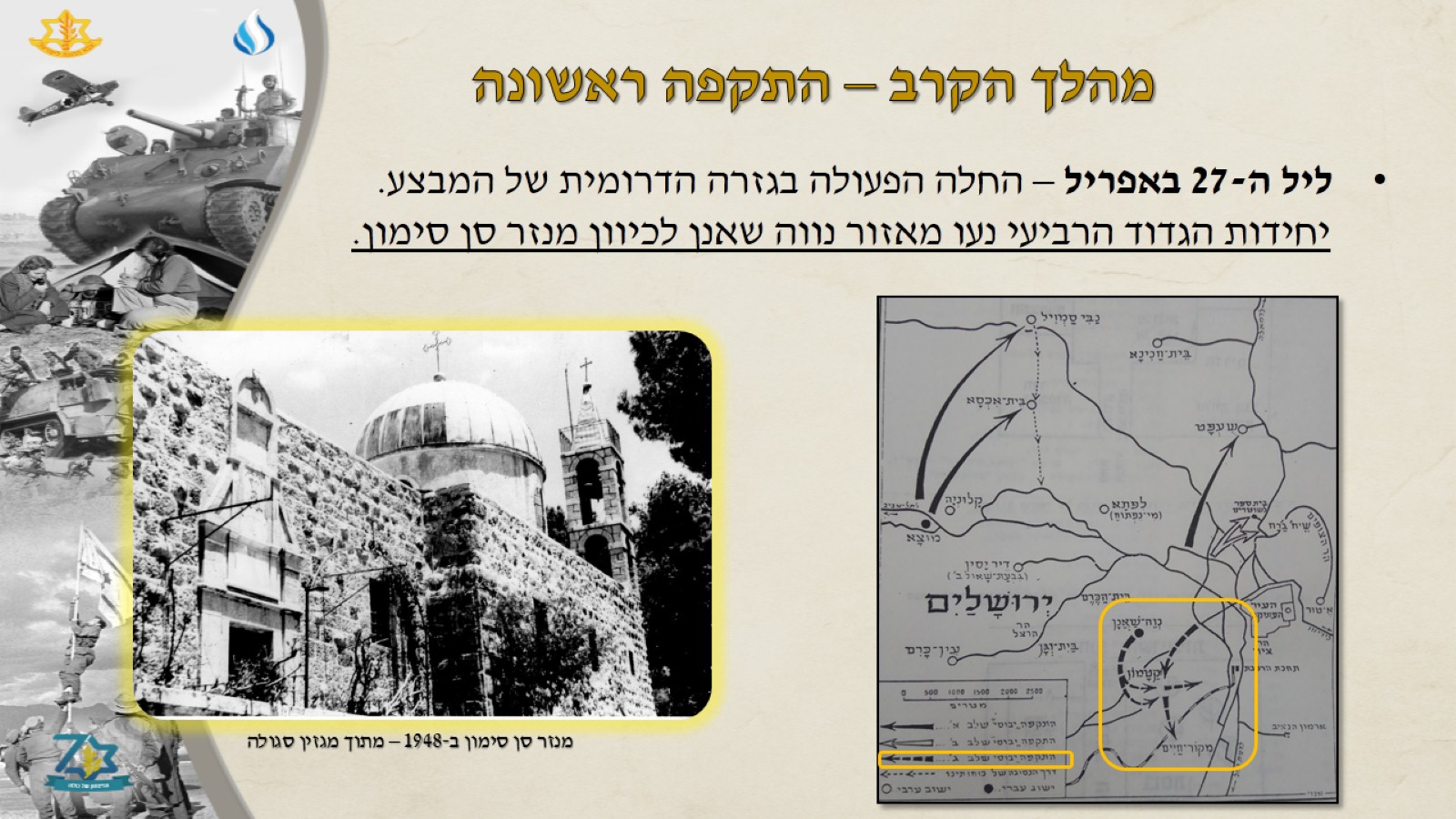 מהלך הקרב – התקפה ראשונה
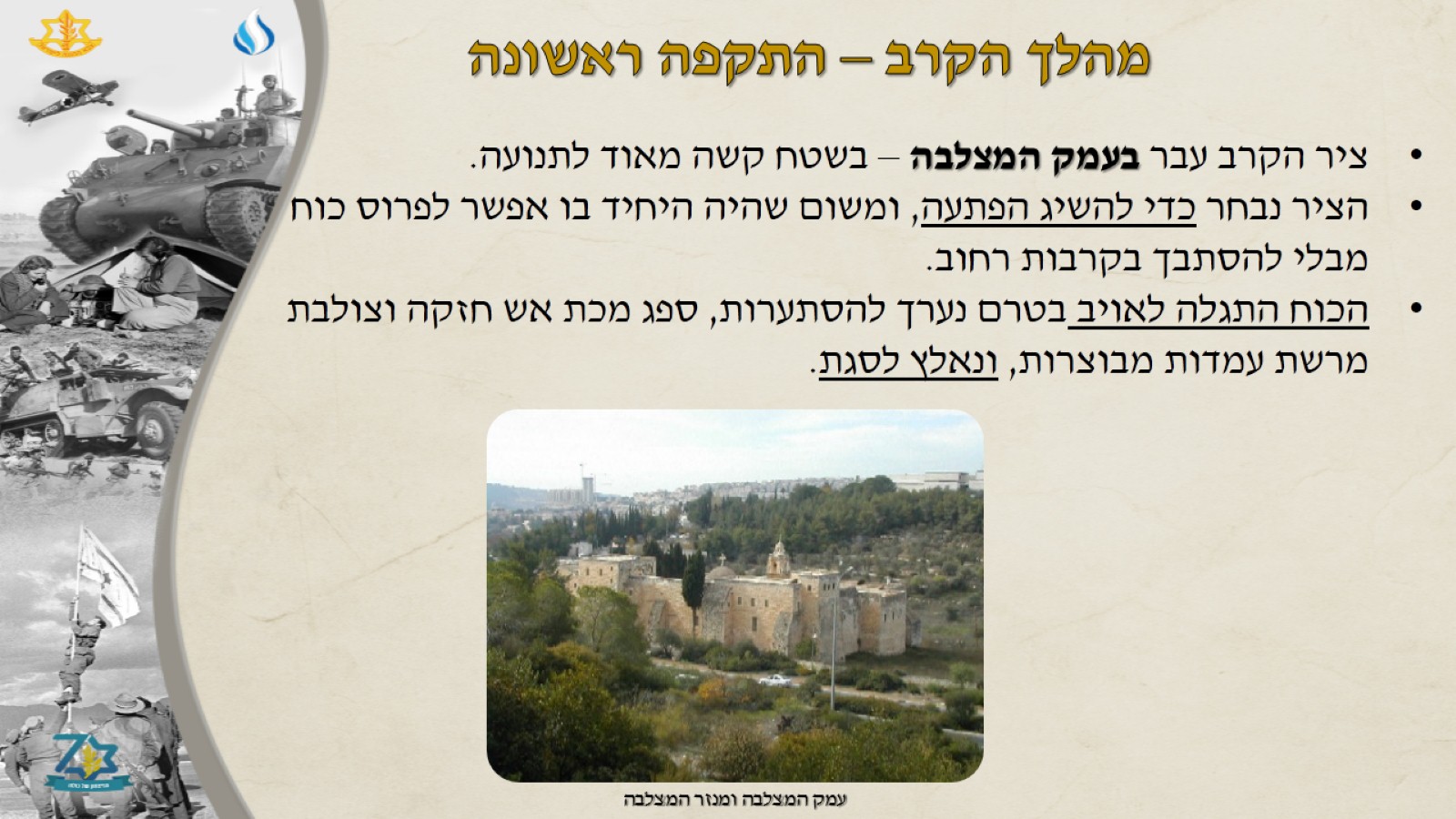 מהלך הקרב – התקפה ראשונה
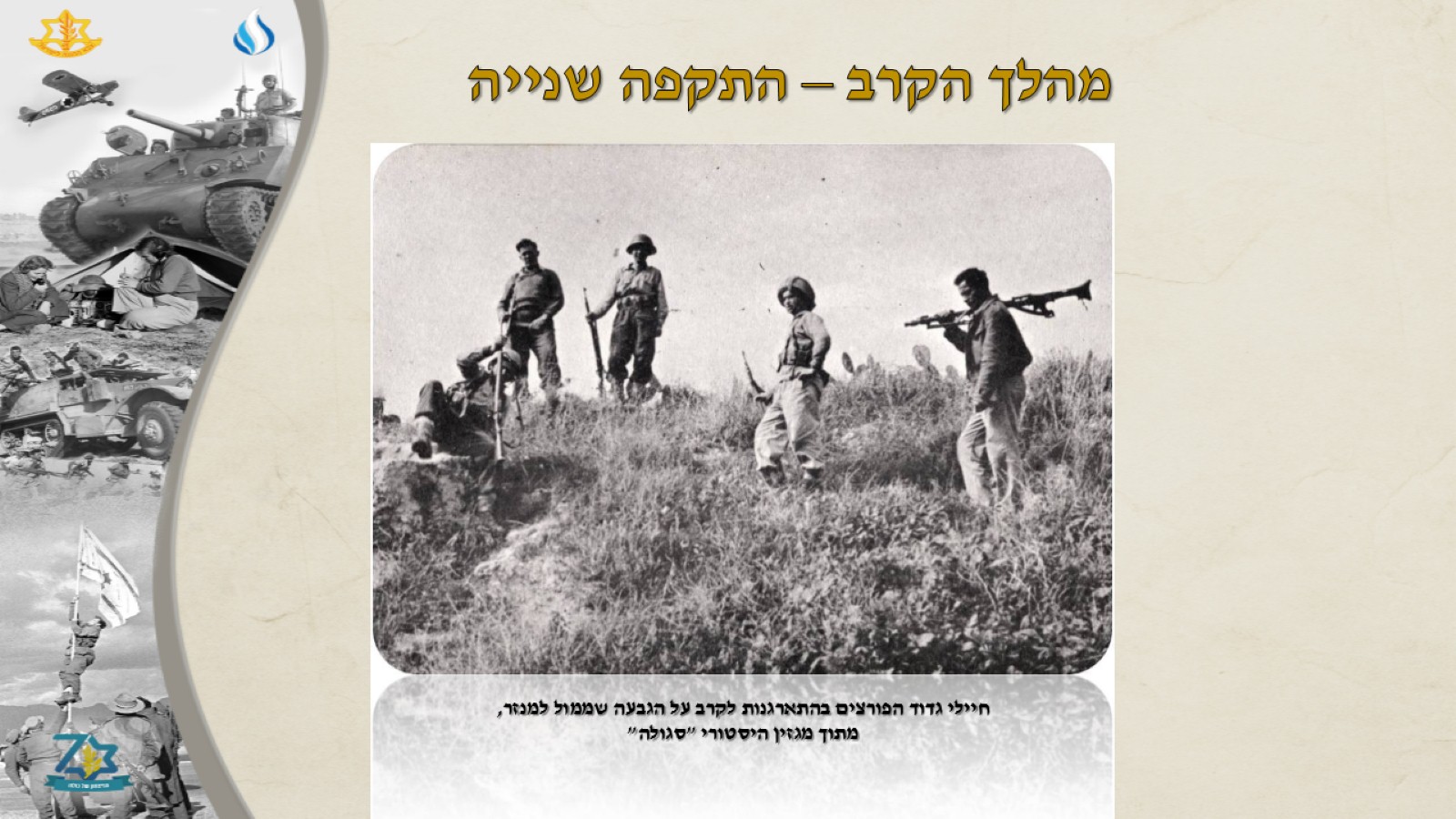 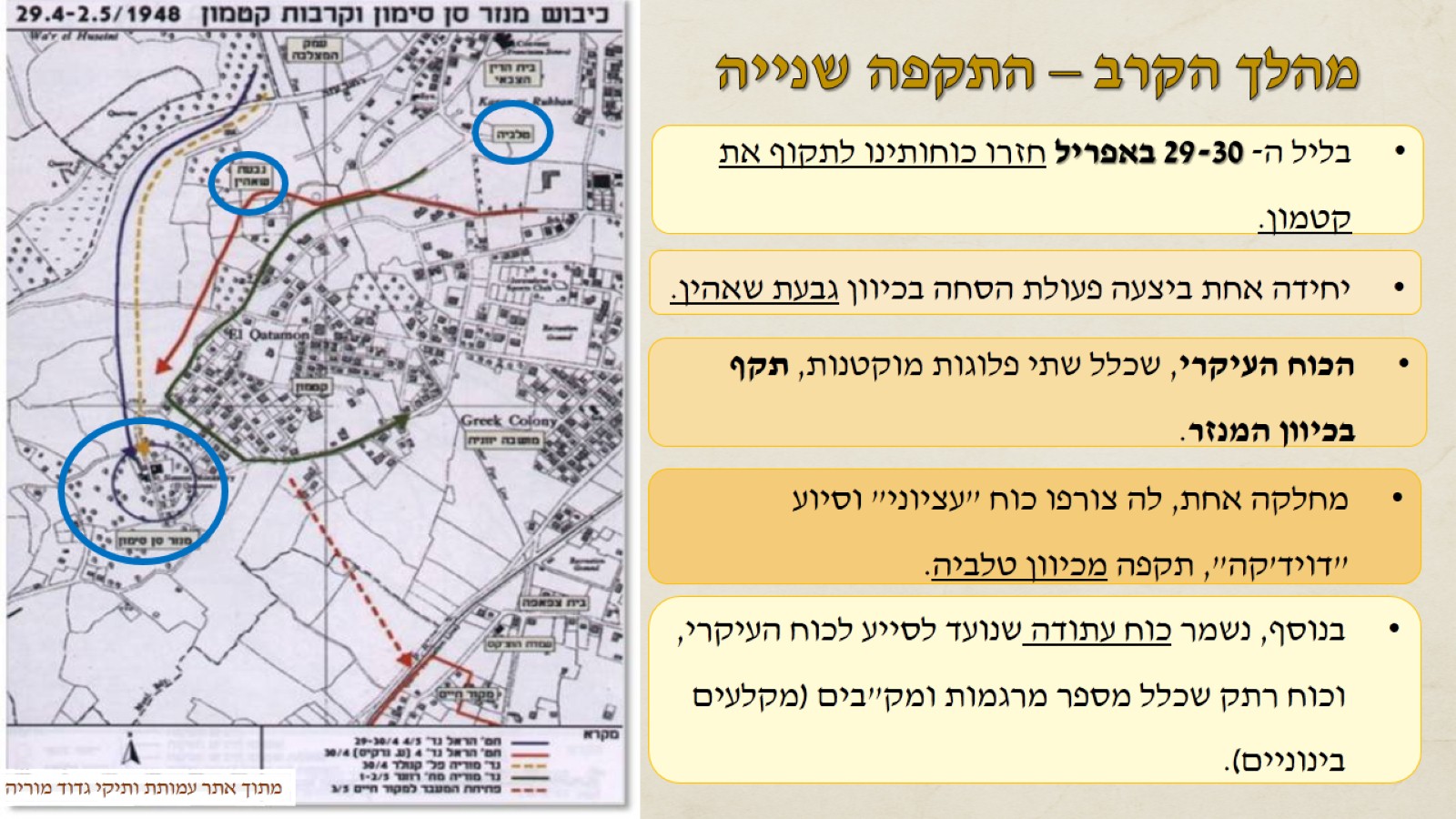 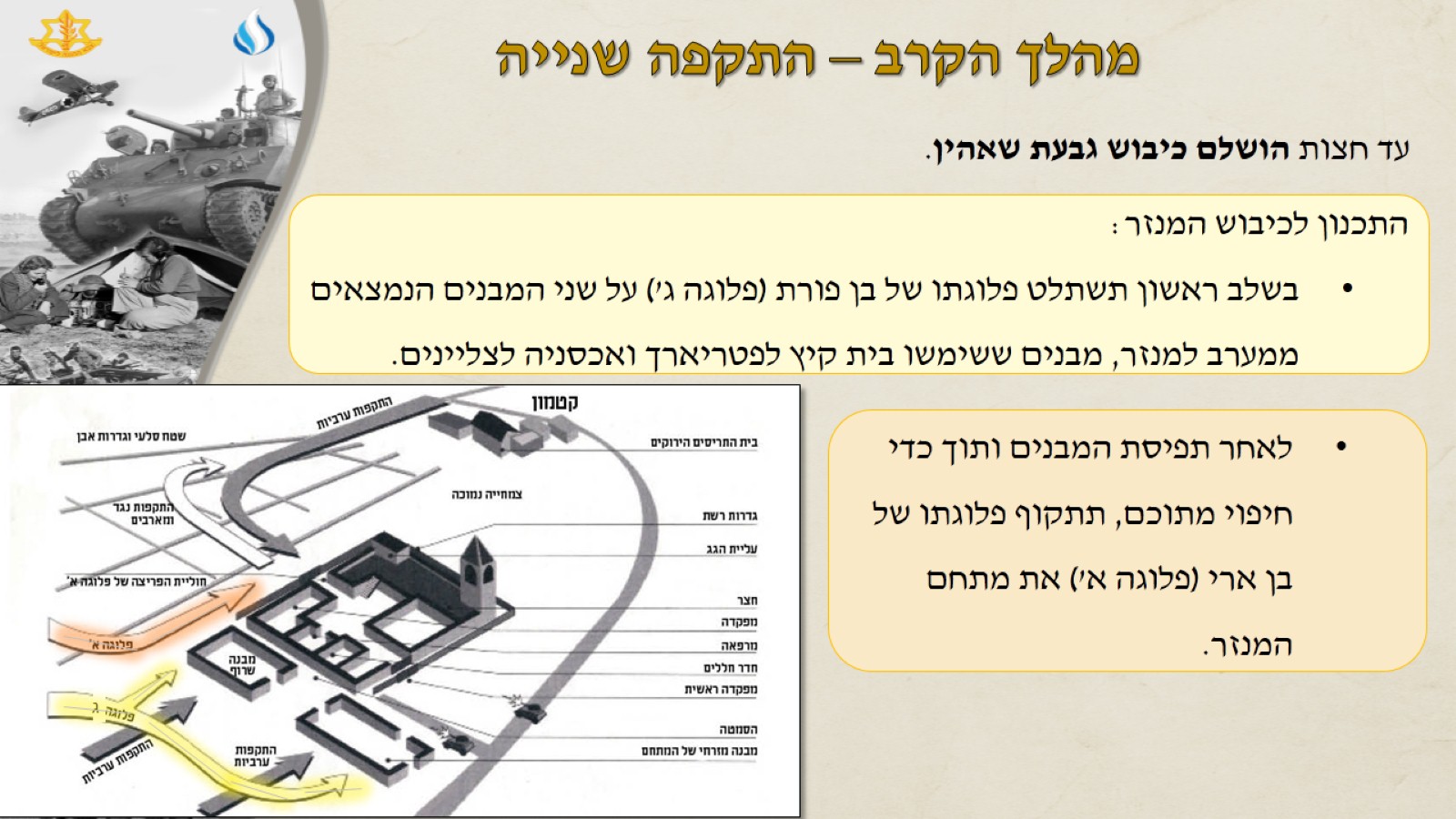 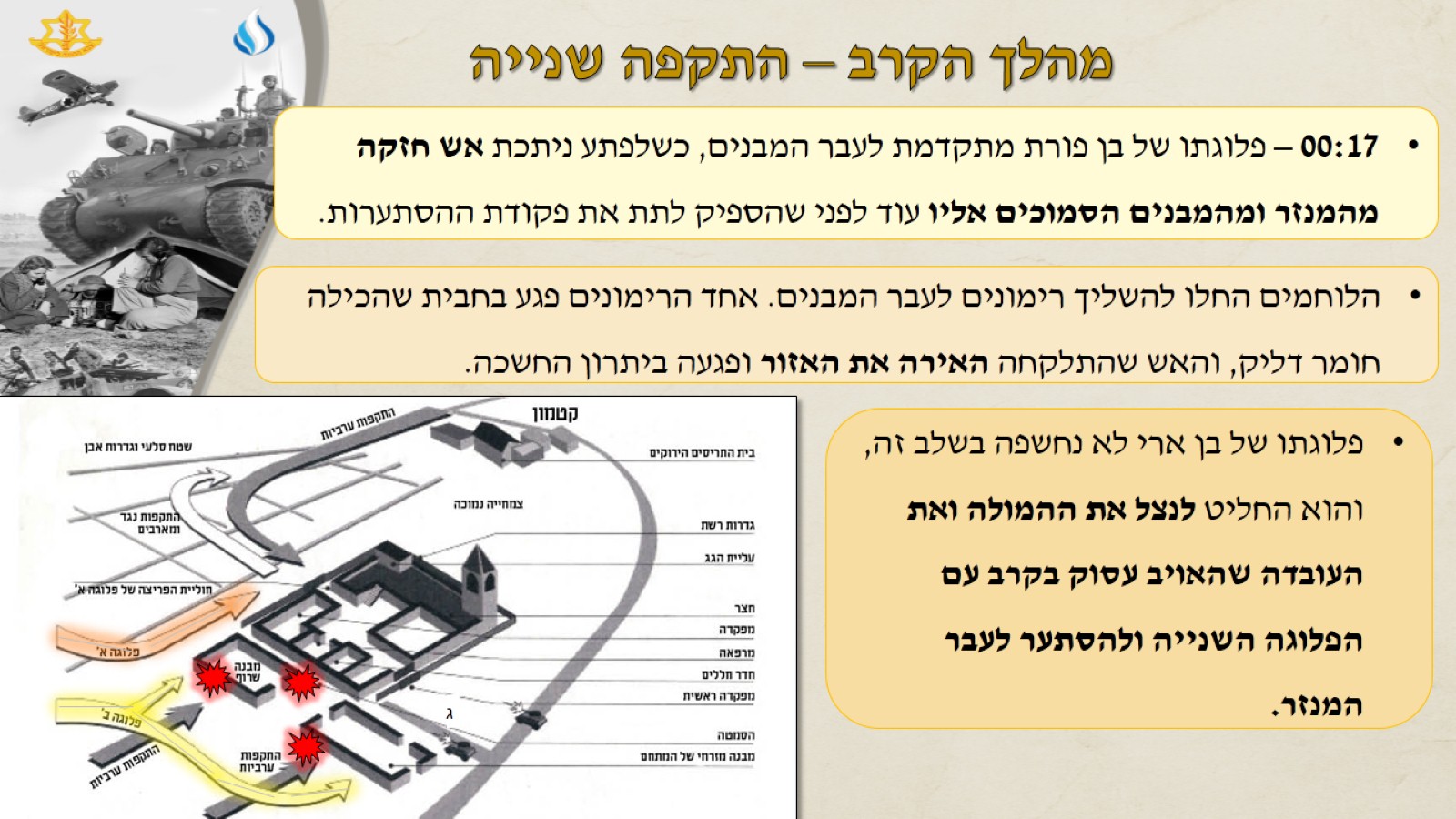 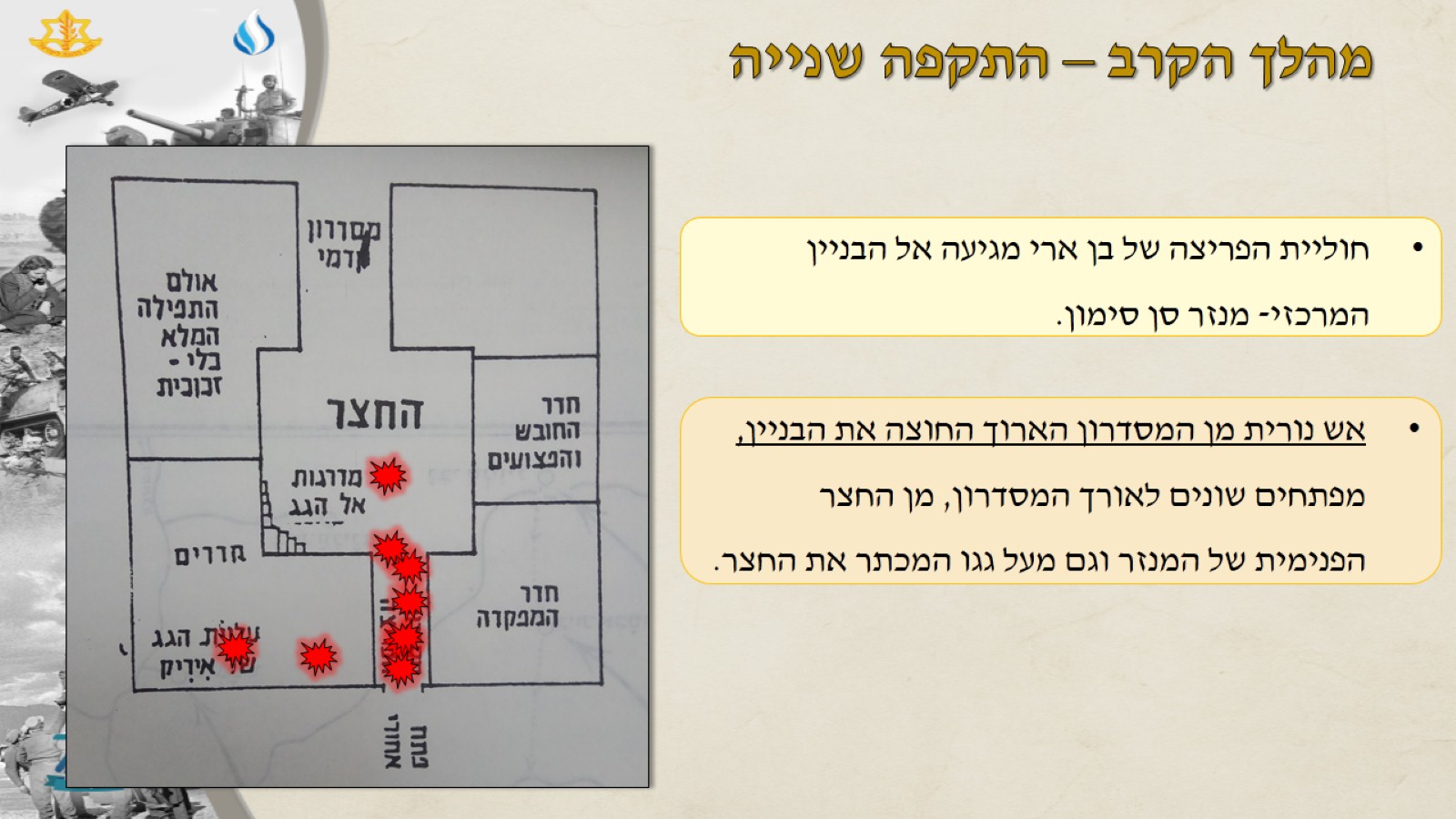 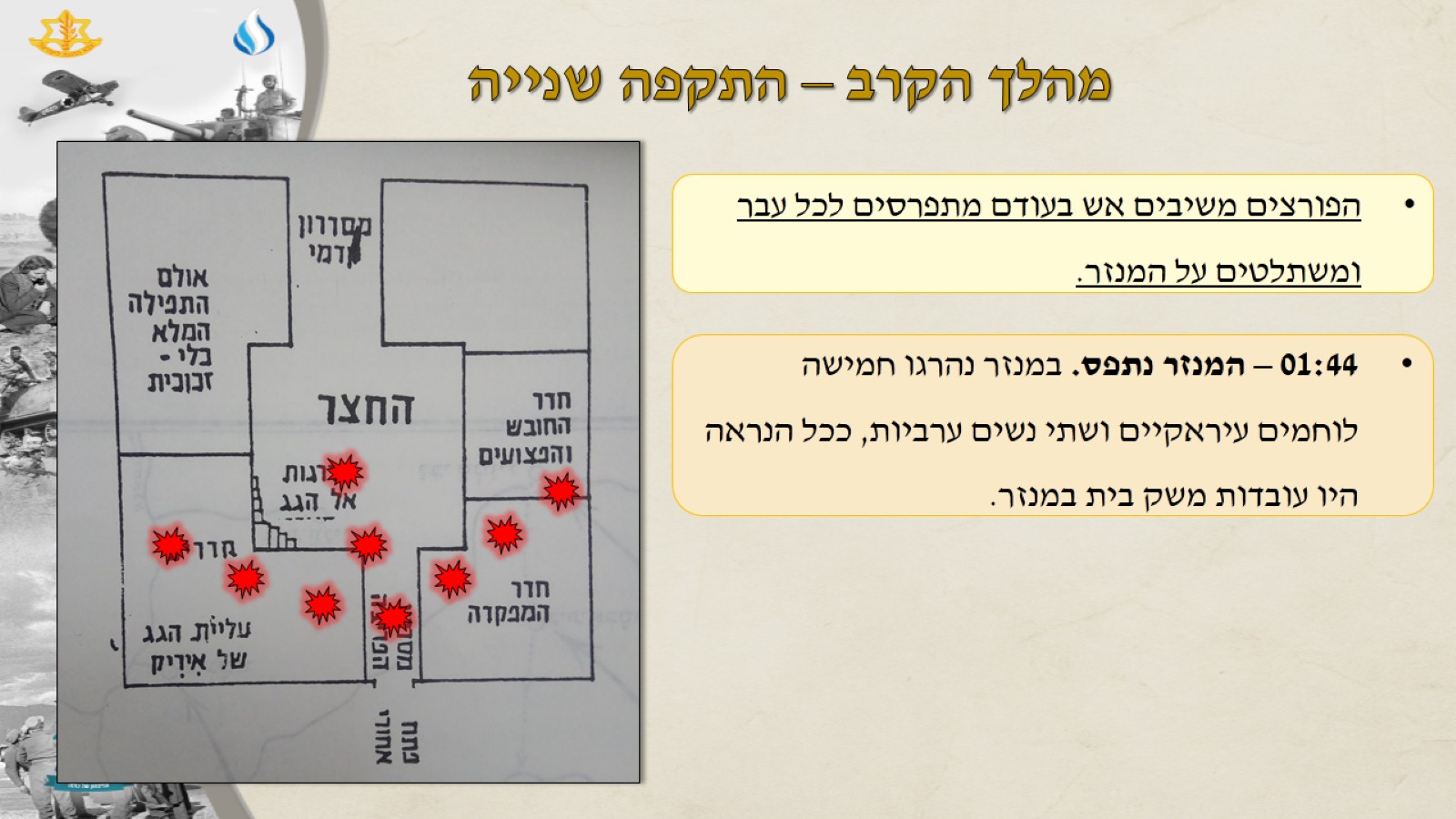 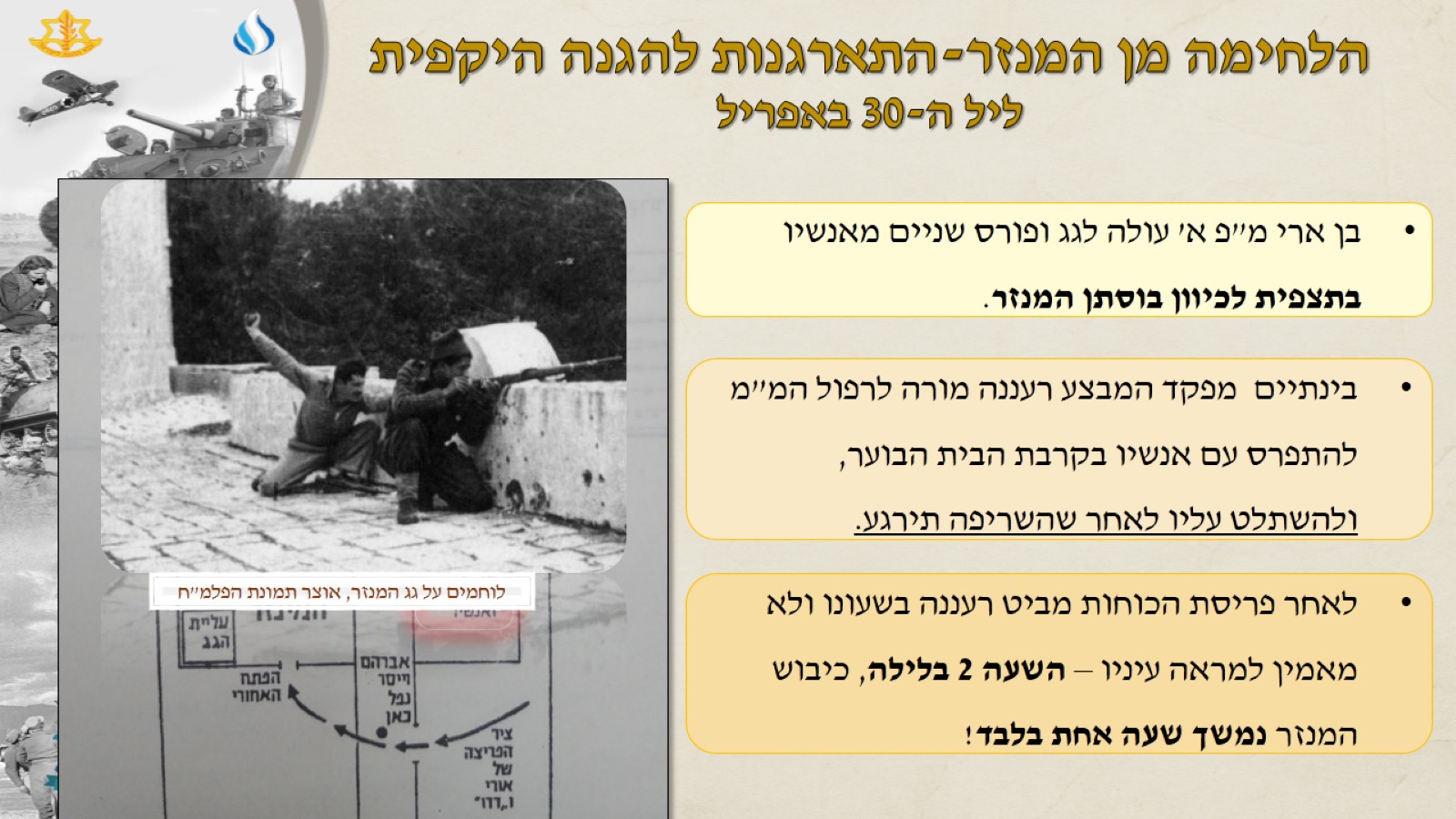 הלחימה מן המנזר-התארגנות להגנה היקפיתליל ה-30 באפריל
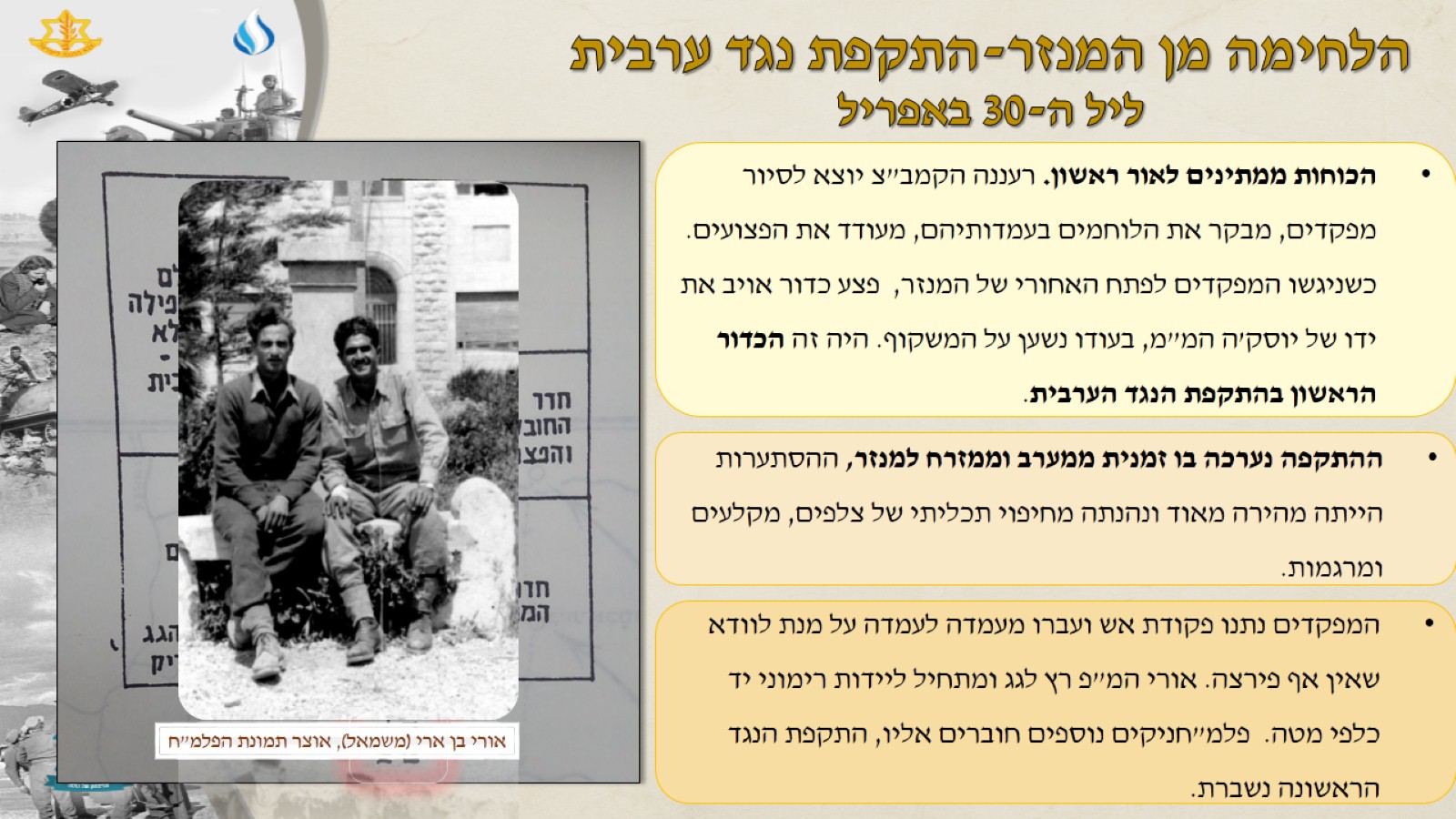 הלחימה מן המנזר-התקפת נגד ערביתליל ה-30 באפריל
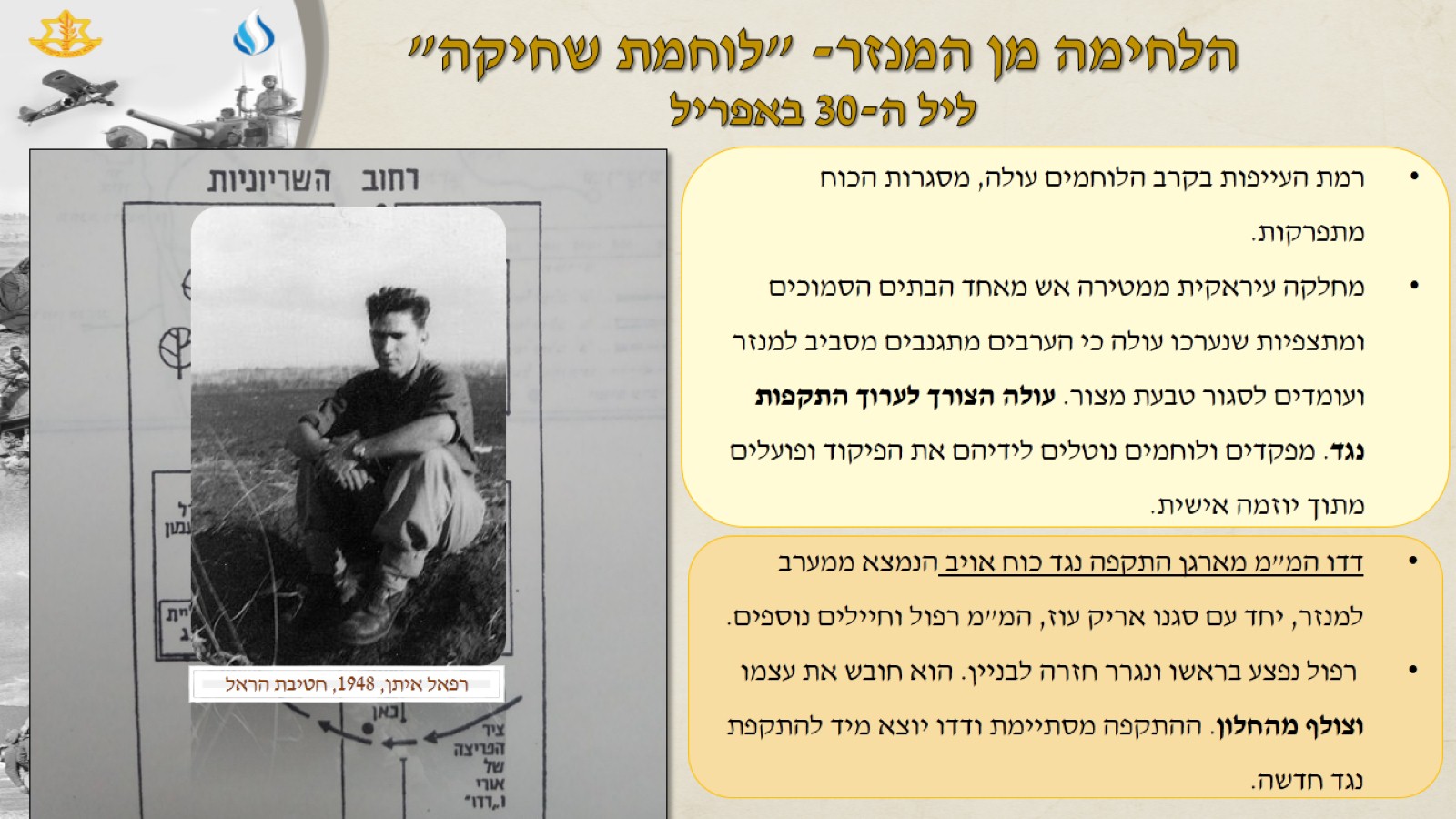 הלחימה מן המנזר- "לוחמת שחיקה"ליל ה-30 באפריל
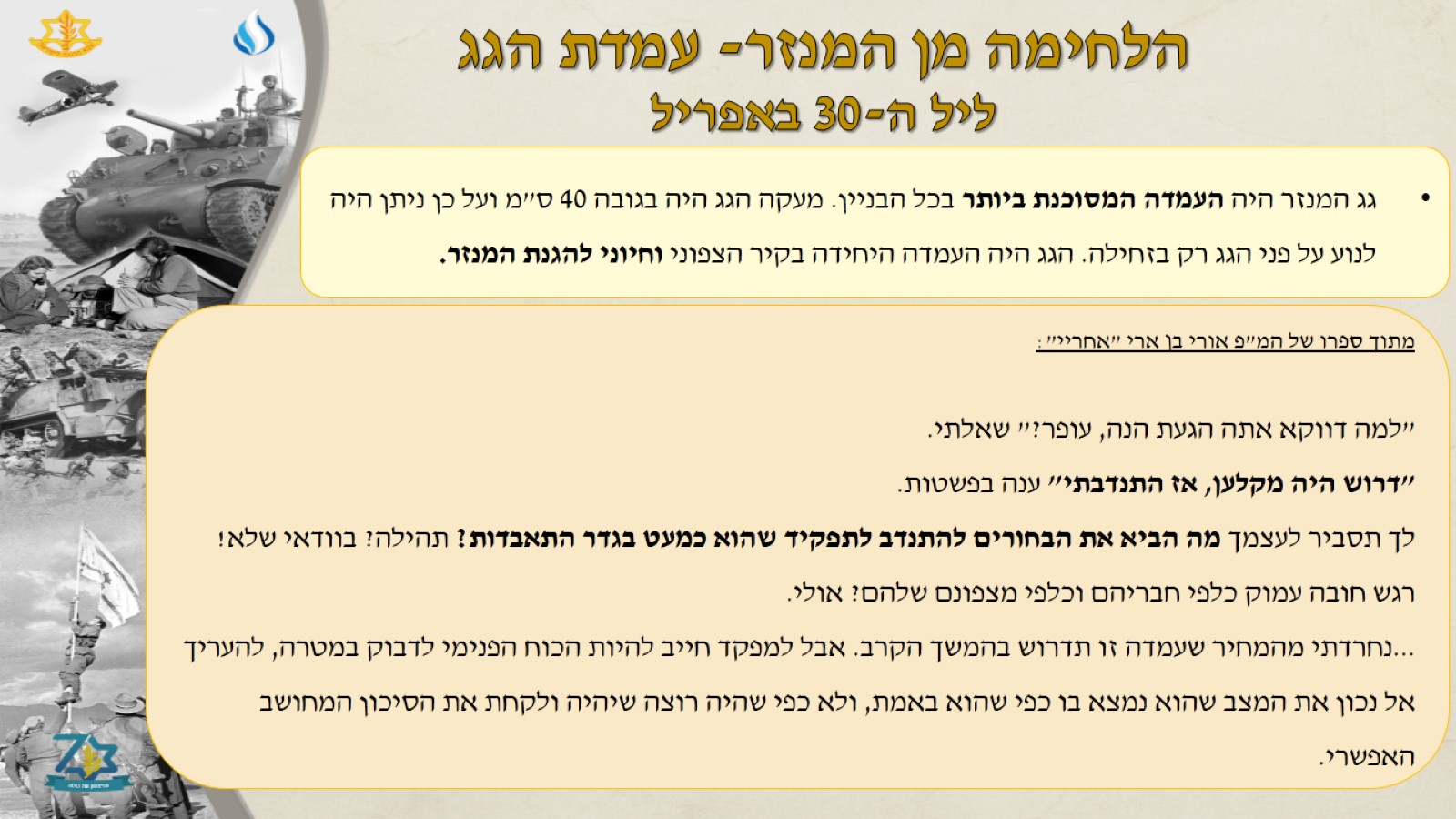 הלחימה מן המנזר- עמדת הגגליל ה-30 באפריל
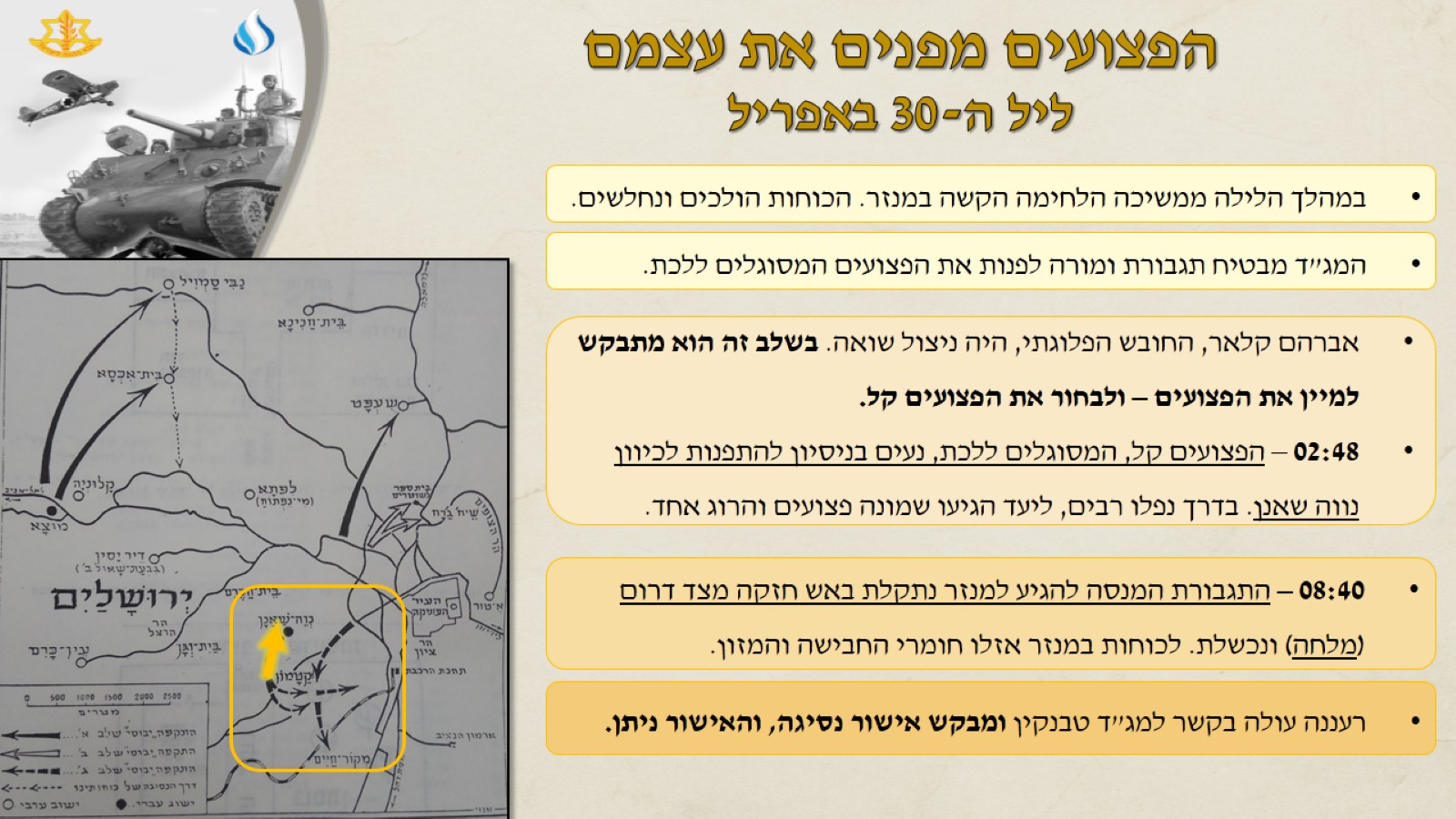 הפצועים מפנים את עצמםליל ה-30 באפריל
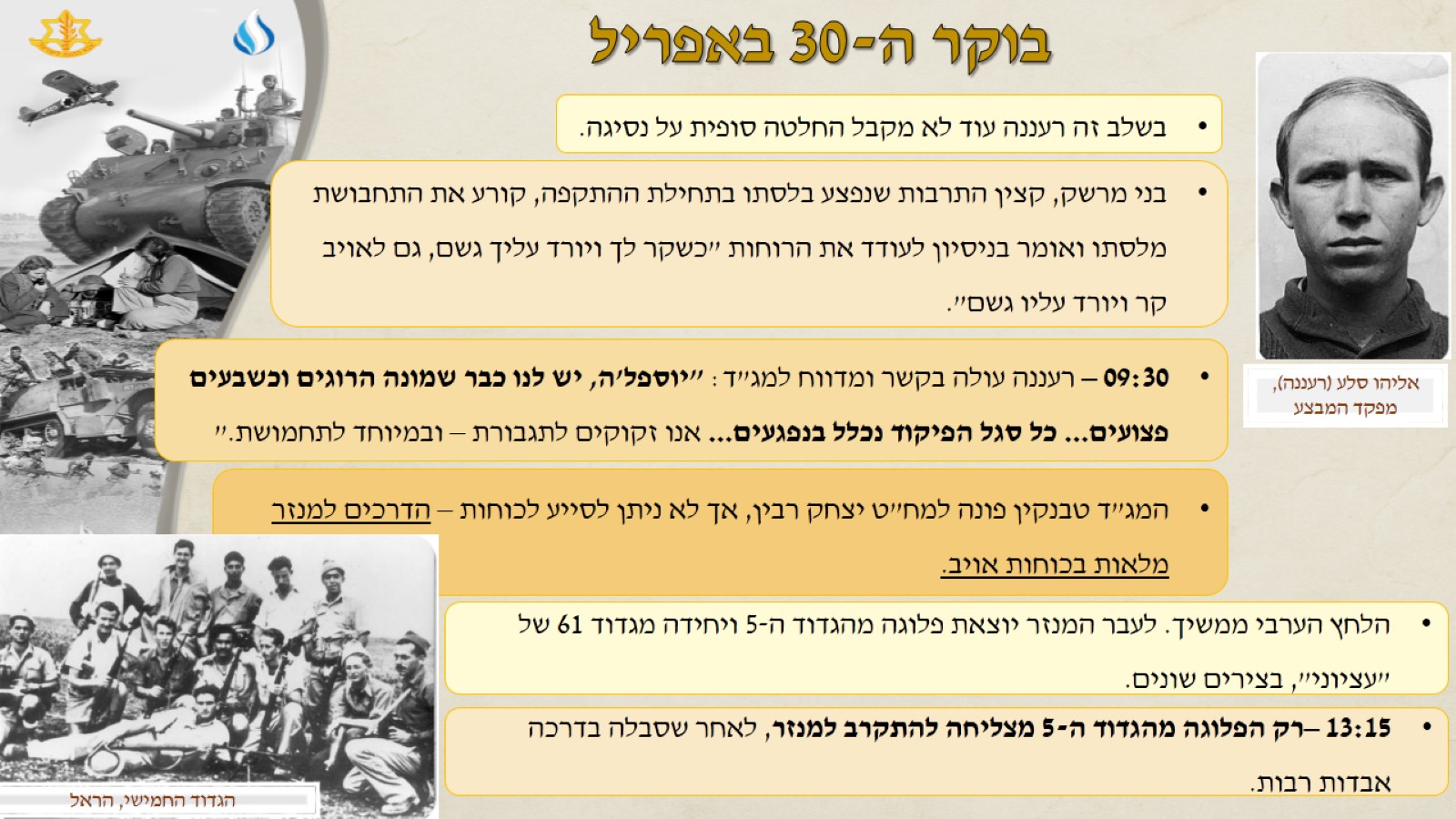 בוקר ה-30 באפריל
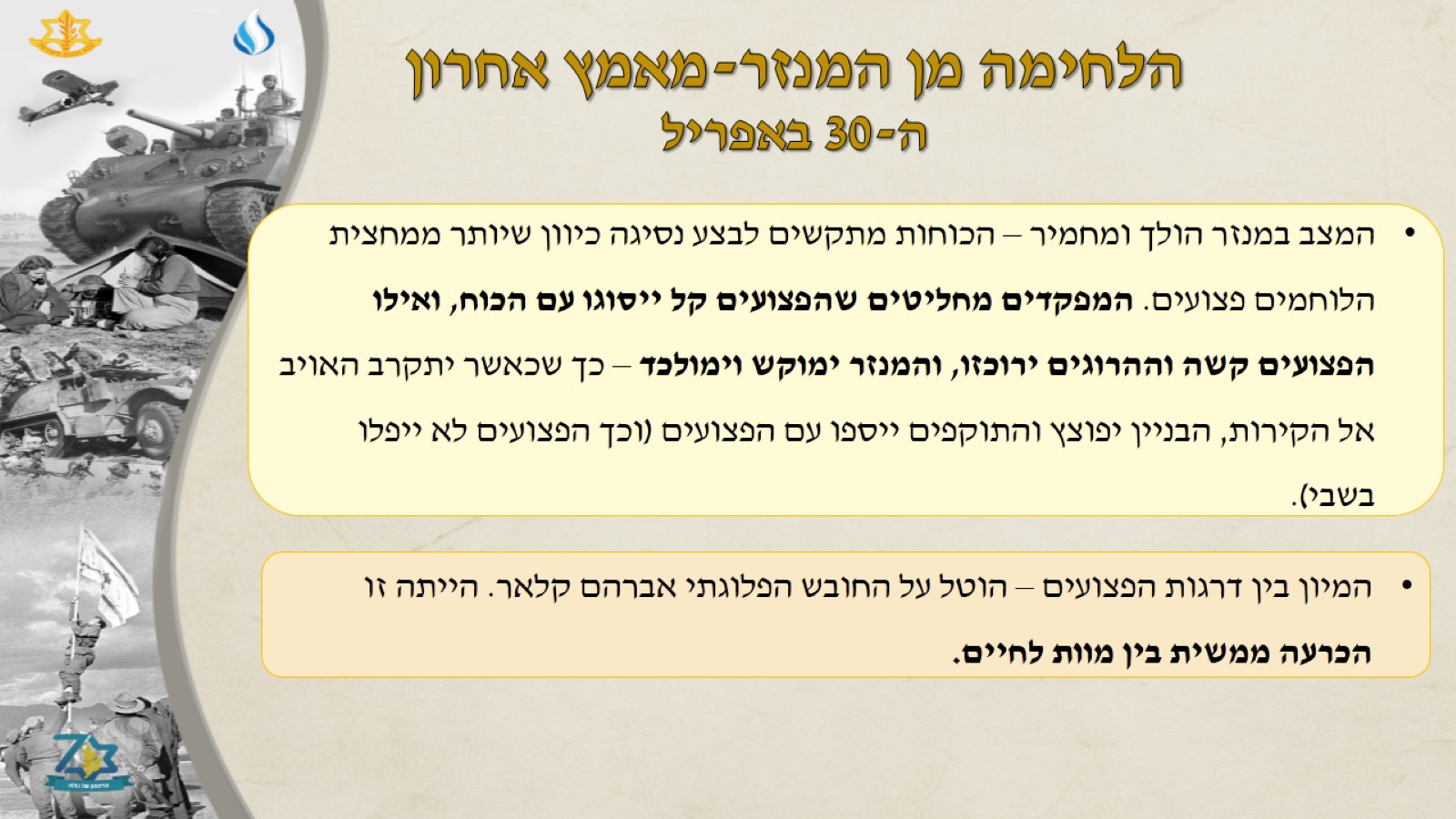 הלחימה מן המנזר-מאמץ אחרוןה-30 באפריל
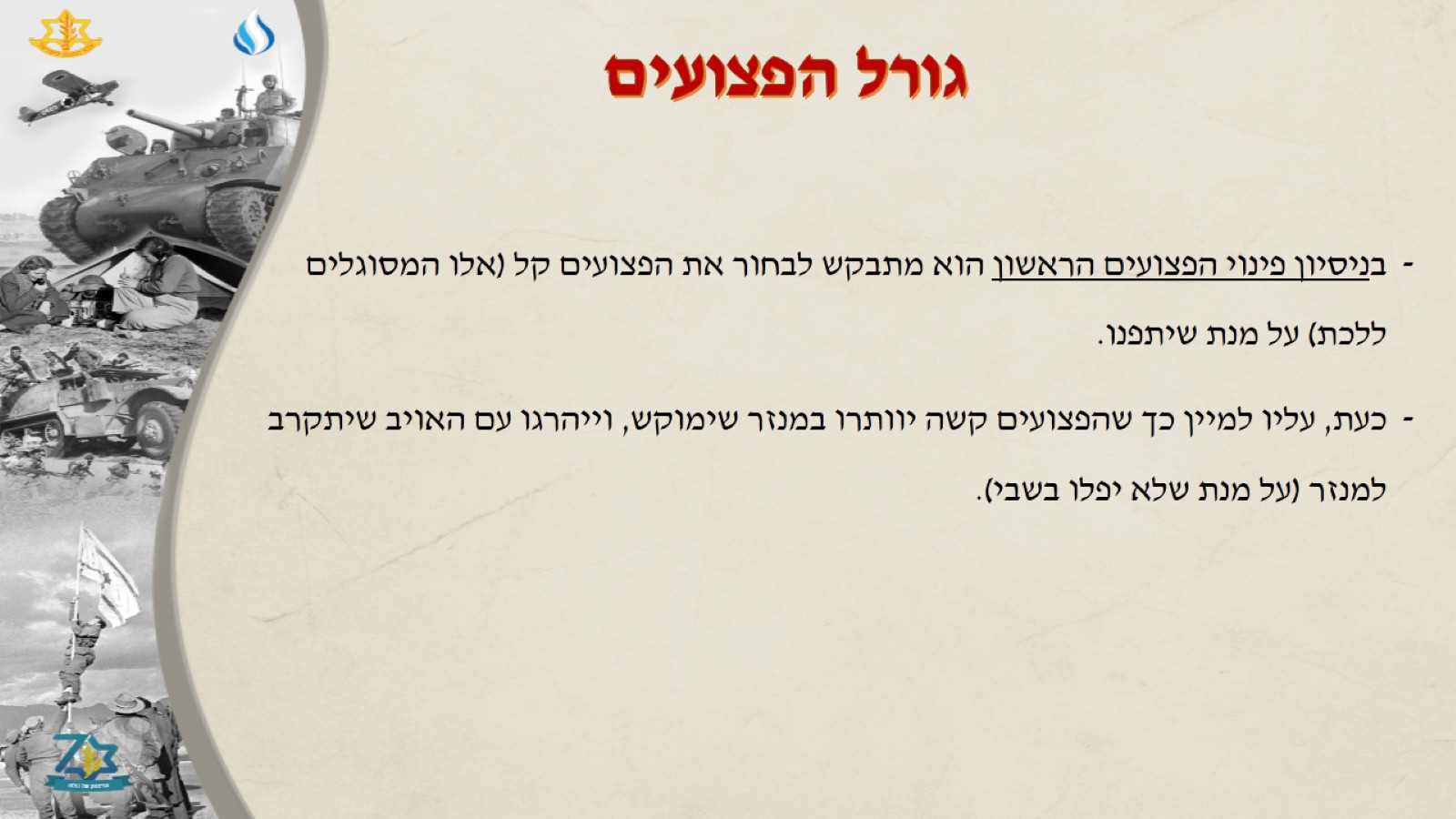 גורל הפצועים
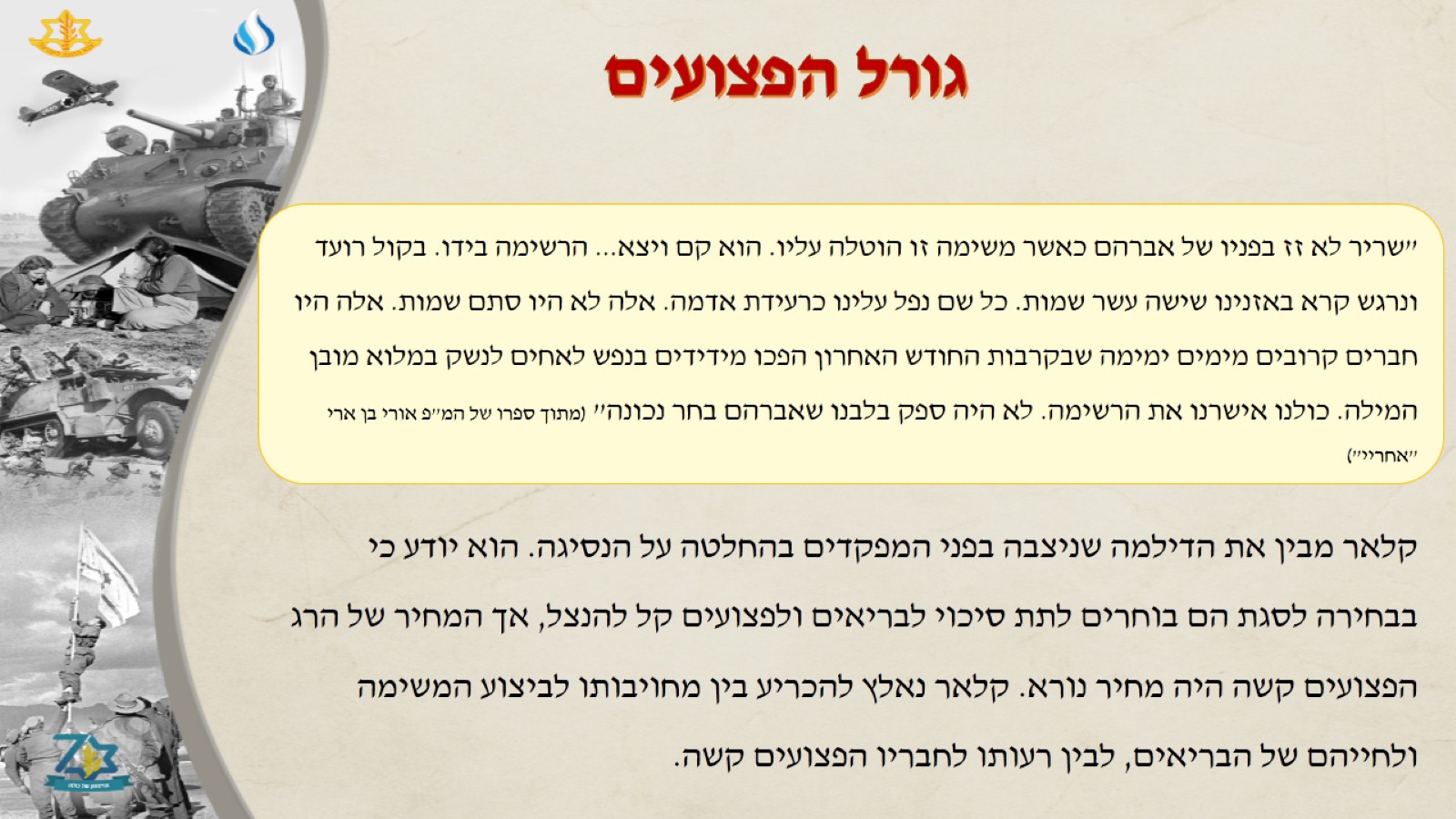 גורל הפצועים
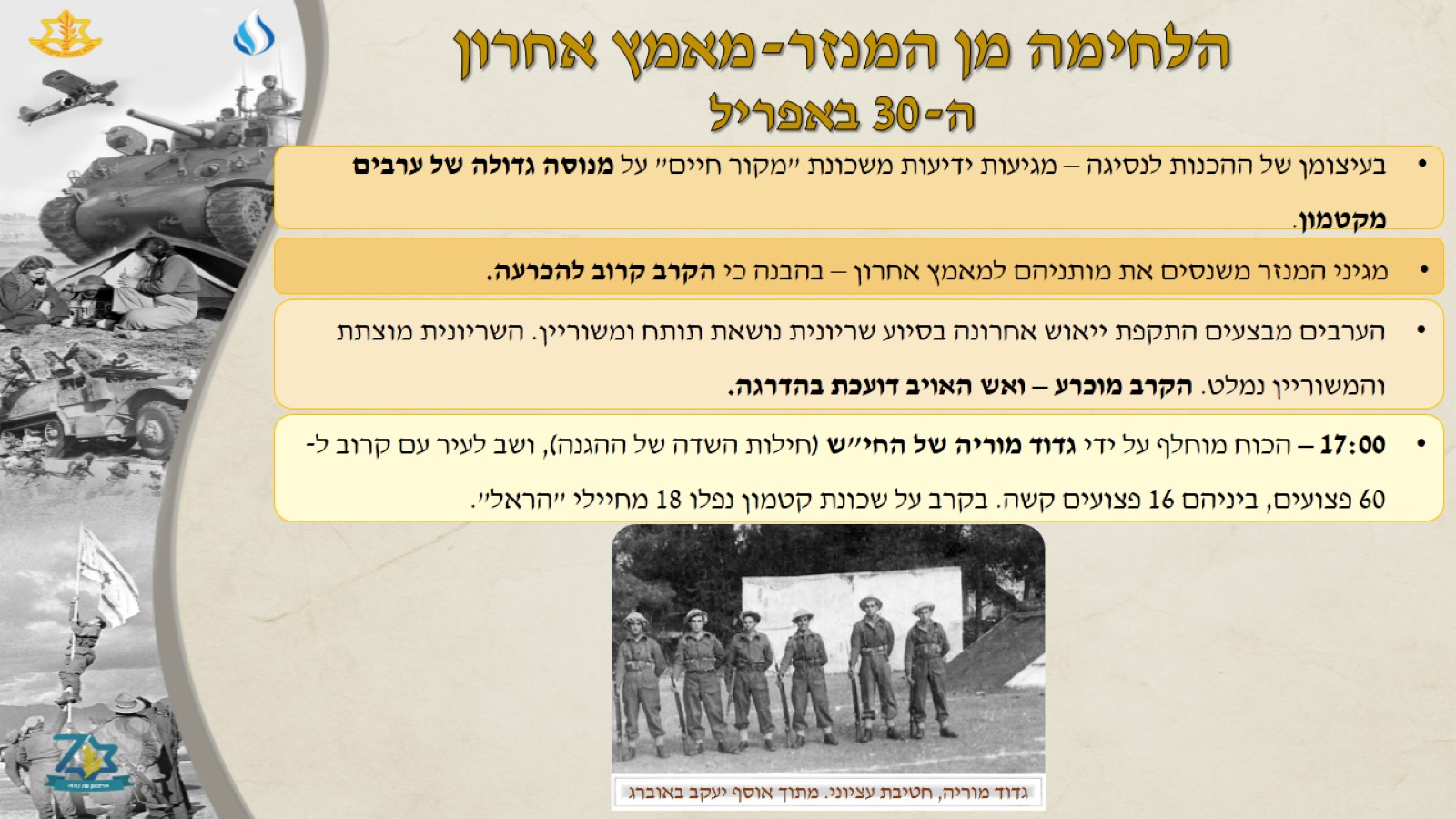 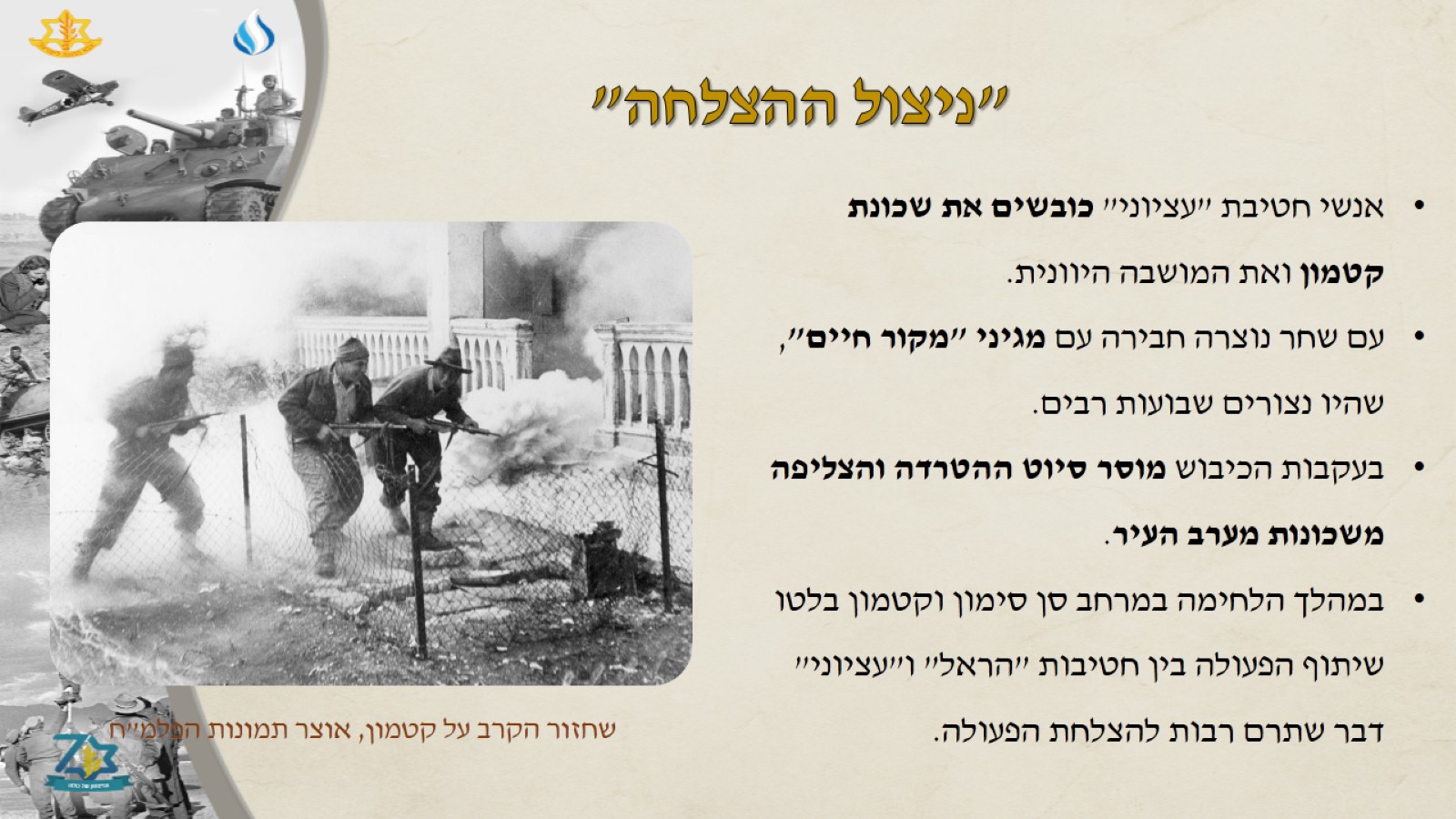 "ניצול ההצלחה"
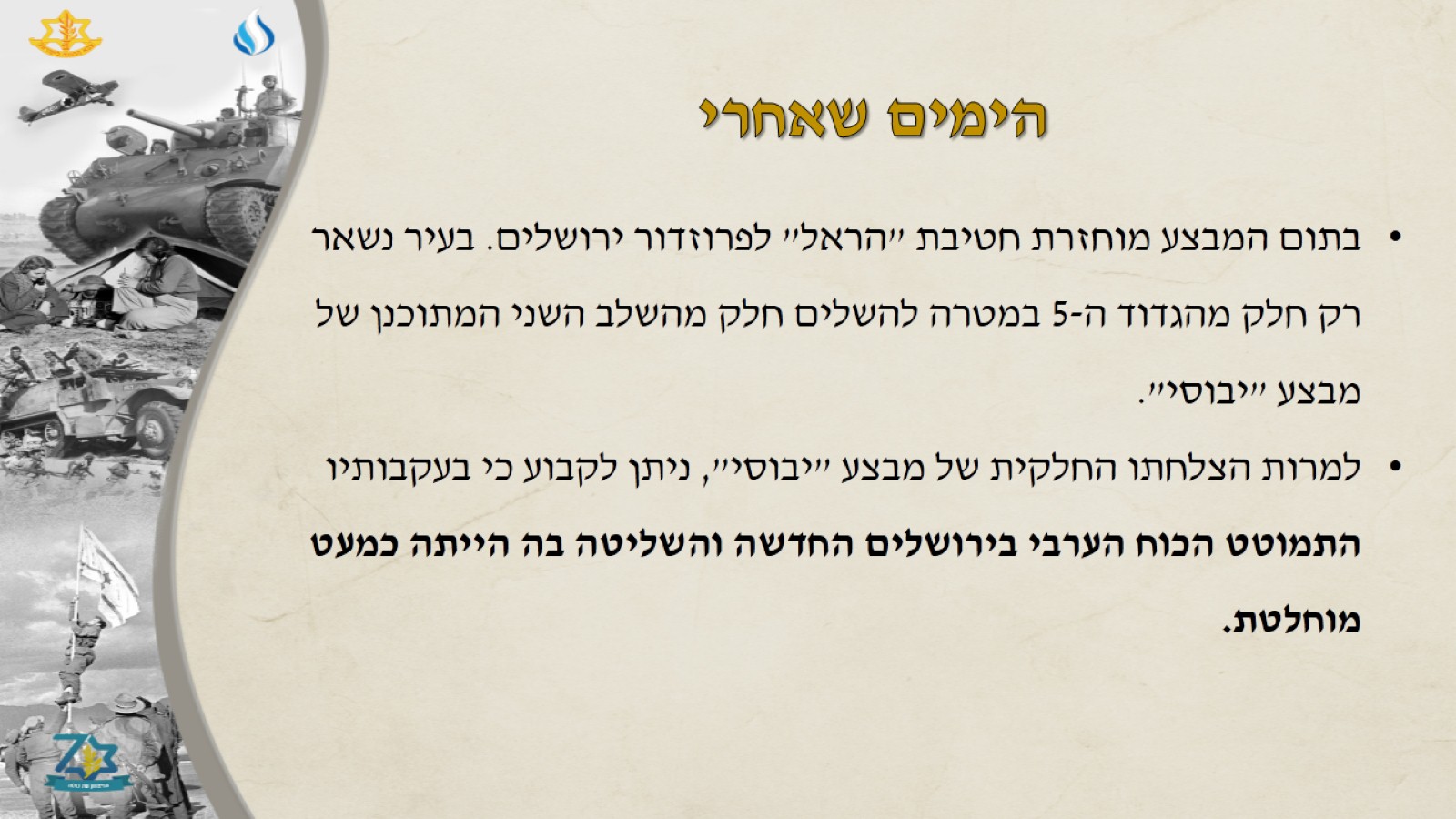 הימים שאחרי